MÓDULO 4
Operações Alimentares Éticas
Curso de Empreendedorismo de Alimentos Éticos
Operações Alimentares Éticas
01
Abastecimento & Produção Éticos
O crescimento e o sucesso ético das empresas exigem uma abordagem holística que integre valores éticos em todos os aspetos das operações comerciais. Iremos concentrar-nos nos tópicos aqui listados e, no final deste módulo, deverá reconhecer o lado prático e tático de um Modelo Ético de Negócios. Equilibrar o sucesso financeiro com a gestão ambiental, a responsabilidade social e o envolvimento das partes interessadas é desafiante, mas, ao fazê-lo, a empresa contribuirá para um cenário empresarial mais sustentável e 	responsável.
02
Organismos Geneticamente Modificados (OGM) & Alimentos à base de Plantas
03
Atenção às Alegações relativas à Saúde & ao Ambiente
Embalagens Alimentares Éticas
04
Modelos de Distribuição Éticos
05
Crescimento & Sucesso Empresarial (marketing)
06
01
Abastecimento & Produção Éticos
O que é o Abastecimento & Produção Éticos
Com ética significa que os produtos e serviços de cada ponto da cadeia de abastecimento de uma empresa são obtidos de forma ética. Isto inclui a defesa de direitos, as condições de trabalho dignas, a higiene, segurança e saúde no trabalho, a ética empresarial e muito mais.
A produção ética é alcançada quando o processo de fabrico dá  prioridade à saúde de todas as partes envolvidas, incluindo o meio ambiente, os trabalhadores e os consumidores. Os produtos que são concebidos e criados com materiais sustentáveis ​​e que têm um impacto positivo nas comunidades são produtos de fabrico ético.
Cadeia de Abastecimento Alimentar
A cadeia de abastecimento alimentar liga três setores principais: a agricultura, a indústria transformadora de alimentos (incluindo os serviços de alimentação) e o setor de distribuição, e envolve uma grande diversidade de partes interessadas:
Agricultores
Produtores de alimentos e serviços 
     de alimentação
Comerciantes e grossistas
Retalhistas, tanto independentes como empresas de grande dimensão.
Frequentemente, existem desequilíbrios significativos no poder de negociação na cadeia de abastecimento alimentar, o que pode levar a práticas comerciais desleais. Os pequenos agricultores ou cooperativas, assim como as empresas do setor alimentar, lidam frequentemente com clientes de grande dimensão que representam, muitas vezes, o único acesso ao mercado, podendo exercer uma forte pressão sobre preços e  margens.
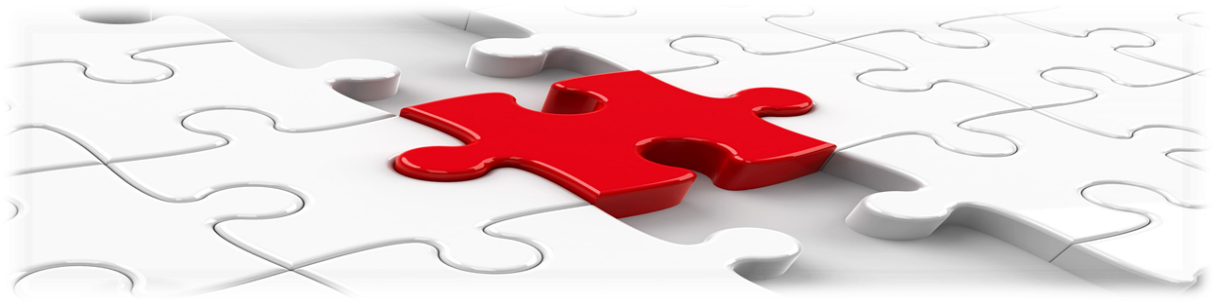 Onde é que a empresa se abastece ou irá obter os alimentos?
Muitas empresas do setor alimentar estão muito atentas em adquirir alimentos locais de agricultores, pescadores, pastores e outros fornecedores locais. Faz parte da proposta única de venda.
Outras têm orçamentos limitados e compram a grandes grossistas que adquirem produtos  em massa de todo o mundo.
Esta secção apresenta uma visão geral das cadeias de abastecimento curtas e longas e permite tomar decisões mais informadas sobre as compras.
O que é uma Cadeia de Abastecimento Alimentar Curta?
As cadeias curtas de abastecimento alimentar envolvem poucos intermediários. A definição da Comissão Europeia:
“Cadeia de abastecimento curta significa uma cadeia de abastecimento envolvendo um número limitado de operadores económicos, comprometidos com a cooperação, o desenvolvimento económico local e relações geográficas e sociais estreitas entre produtores, transformadores e consumidores. Em muitos casos, os produtos percorrem apenas uma curta distância.”
Estas cadeias envolvem normalmente produtores locais que trabalham em conjunto para promover os alimentos locais. Estas parcerias ajudam a impulsionar a economia local, criando novas formas de vender produtos locais e atraindo novos tipos de clientes. Promovem também a cooperação entre as explorações agrícolas locais, a indústria hoteleira e o setor alimentar.
Porque é que são importantes?
No Reino Unido, por exemplo, o governo estima os custos sociais e ambientais do transporte de alimentos em 9 mil milhões de libras por ano. Os alimentos são responsáveis por um quarto da distância que os camiões percorrem no Reino Unido, e os clientes percorrem cerca de 12 mil milhões de quilómetros por ano para os comprar
Assim, a compra de alimentos produzidos localmente apoia o desenvolvimento sustentável, reduzindo:
custos de transporte e emissões de CO2;
desgaste das estradas;
congestionamentos e acidentes rodoviários.
Cadeias de abastecimentos longas... o impacto negativo
Contribuem excessivamente para as alterações climáticas, especialmente quando os alimentos são transportados por via aérea;
Aumentam a distância entre consumidores e Produtores;
Podem comprometer o bem-estar animal ao transportar gado por longas distâncias;
Prejudicam injustamente as economias locais e as comunidades que as apoiam;
Prejudicam o ambiente dos países mais pobres;
Dependem das reservas de petróleo, cada vez menores, e são geopoliticamente vulneráveis, como por exemplo, a guerra da Ucrânia.
As cadeias de abastecimento longas podem ser muito complexas e normalmente podem ter elevadas pegadas de carbono…
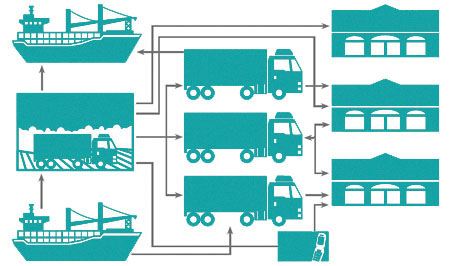 Mercados Diretos
Exportações
Grossistas de mercearia de linha geral
Retalhistas / Pontos de venda de alimentos
Produtores e Exportadores de produtos agrícolas
Grossistas de produtos especiais
Estabelecimentos de restauração
Grossistas de mercearia de linha geral
Agentes / Corretores
Importações
O custo do carbono dos alimentos
A pegada de carbono dos alimentos, é a emissão de gases de efeito estufa produzidos pelo cultivo, criação, agricultura, transformação, transporte, armazenamento, confeção e descarte de alimentos para consumo.
Existem excelentes aplicativos disponíveis para ajudar os consumidores a calcular a sua pegada de carbono.
– Aplicativos Android no Google Play
Um desses aplicativos, Evocco, publicou um guia gratuito para empresas do setor alimentar sobre como tomar decisões mais informadas
https://evocco.hubspotpagebuilder.com/food-businesses
Benefícios das cadeias de abastecimento curtas de alimentos:
Agricultor/Produtor
A comunidade
O consumidor
Cria sustentabilidade
Emprego/ economia
Reduz as emissões de CO2
Recebe preços mais justos
Menores custos de energia
Menores custos de transporte
Recebe produtos mais frescos
Maior transparência
Comunicação com o produtor
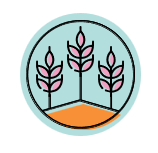 Cadeias de abastecimento curtas & sistemas alimentares locais
Uma empresa alimentar pode encurtar a sua cadeia de abastecimento através de:
Compras diretas a agricultores/produtores locais;
Vendas diretas coletivas através de um sistema alimentar local, uma rede colaborativa que integre a  produção, a transformação, a distribuição, o consumo e a gestão de resíduos alimentares sustentáveis, a fim de melhorar a saúde ambiental, económica e social de uma determinada área;
Parcerias.
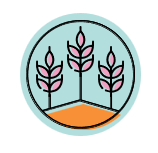 Compra Direta
A compra direta é a forma mais simples de uma cadeia de abastecimento curta e envolve uma transação direta entre os agricultores e a empresa alimentar.
Podem ter lugar na exploração agrícola, através de encomendas online ou mesmo num mercado de agricultores.
Os produtos alimentares também podem ser entregues às empresas alimentares através de um esquema de cesto ou caixa.
Os benefícios são múltiplos - os produtos são cultivados localmente, muito frescos, sem embalagem e vendidos diretamente pelo próprio 	produtor.
Inspire-se – Um estudo de caso
Mad Yolk Farm, Irlanda
Uma quinta urbana, Mad Yolk Farm, é um novo projeto em Galway com uma missão com dois objetivos simples:
1. Cultivar e apresentar os melhores produtos locais e sazonais.
2. Divertir-se ao fazê-lo.
Brian conheceu Joe numa quinta sueca remota enquanto estudava Agricultura Regenerativa no verão de 2019. Brian tinha uma quinta na Irlanda e estava à procura de um novo começo. Joe tinha jeito com a enxada. Numa yurt na Suécia, eles 'traçaram' o plano da Mad Yolk Farm.
Agora Mad Yolk Farm oferece um serviço semanal de “Clique e Recolha” na sua pequena quinta local e nos mercados locais.
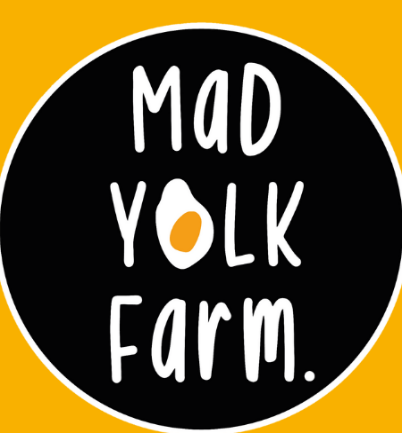 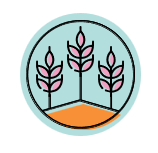 Vendas Diretas Coletivas ou Compras Coletivas
A iniciativa cria uma cooperativa e rede de produtores artesanais de alimentos
01
Uma forma eficiente de obter produtos pode ser quando os produtores cooperam para vender os seus produtos coletivamente.
As vendas diretas por conta própria, como agricultor ou produtor, podem ser isoladas, lentas e difíceis.
Formar grupos, redes ou cooperativas permite aumentar o acesso a compradores, sejam eles domésticos ou empresariais.
As vendas diretas coletivas também facilitam a tarefa do comprador, pois poupam tempo, deslocação e esforço para obter os produtos 	de qualidade que deseja.
Os produtores de alimentos obtêm uma maior exposição e maiores vendas
02
O comprador tem acesso a produtos artesanais de qualidade, um método único e não disruptivo, uma fatura / pagamento
03
Potenciar um novo sistema alimentar
Webinar do Open Food Network Irlanda julho de 2020.
Ver
O OPEN FOOD NETWORK (OFN) é uma plataforma de acesso aberto que permite novas cadeias de abastecimento éticas. Os produtores de alimentos podem vender online e os grossistas podem gerir grupos de compras e fornecer produtos através de redes de centros alimentares e lojas/pontos de venda. As comunidades podem reunir produtores para criar um mercado virtual, construindo uma economia local resiliente.
A OFN está a funcionar em 9 países, com milhares de produtores locais a utilizá-la para chegar aos mercados e vender os seus produtos e apoiar as economias locais nestes tempos difíceis.
Ver Exemplo de OFN
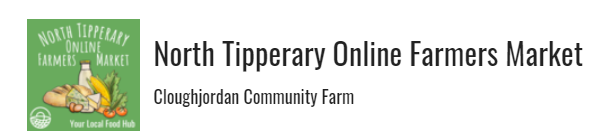 Mercado online de produtores de North Tipperary - Open Food Network
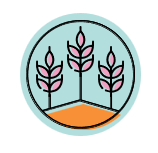 Parcerias
- Agricultura Apoiada pela Comunidade
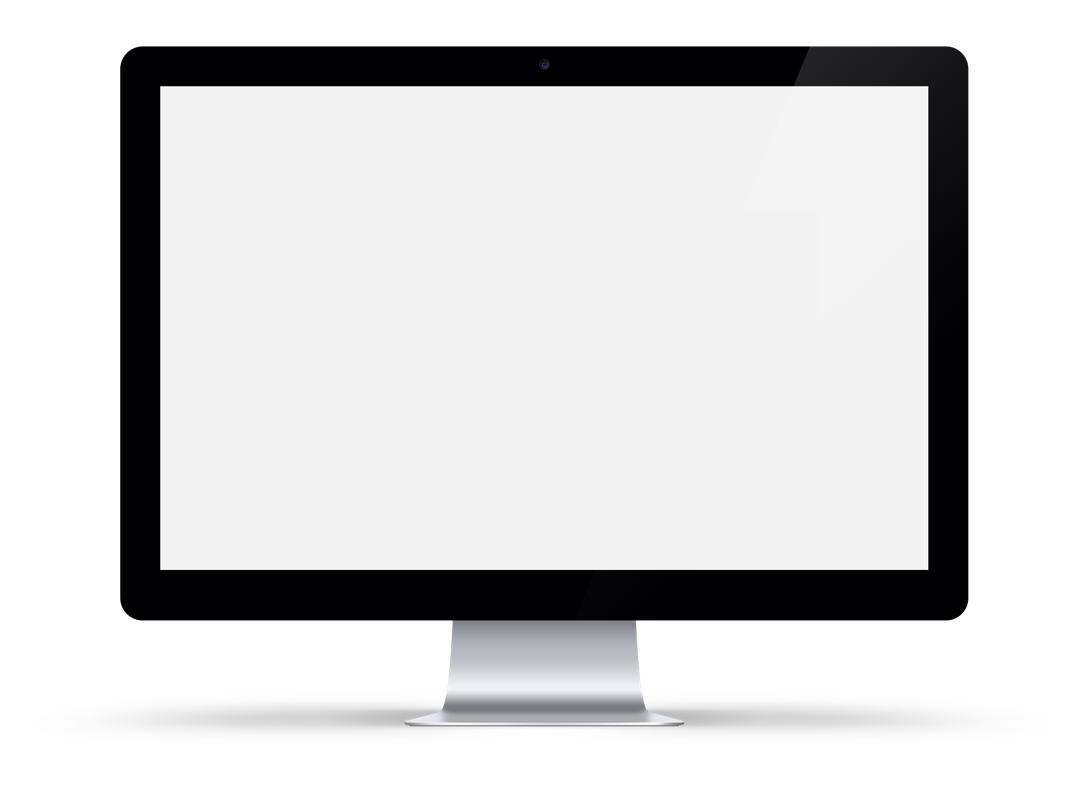 A Estratégia Farm 2 Fork da UE é um roteiro para tornar os sistemas alimentares europeus mais sustentáveis, transformando os desafios climáticos e ambientais em oportunidades para agricultores e produtores de alimentos:
 https://europa.eu/!gf93pw
Ver
EU Farm 2 Fork - Agricultura apoiada pela comunidade – YouTube
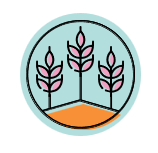 Parcerias na Cadeia de Abastecimento
Uma parceria de abastecimento implica um maior compromisso - por definição, envolve um compromisso durante um período prolongado de tempo de trabalhar em conjunto para benefício mútuo de ambas as partes, partilhando informações relevantes, riscos e benefícios da relação.
A parceria com fornecedores para desenvolver relações  profundas e mutuamente benéficas a longo prazo é frequentemente citada como um meio para diminuir esse risco e desenvolver uma verdadeira excelência da cadeia de abastecimento. Construir parcerias sólidas entre uma empresa alimentar e os produtores pode trazer vantagens para ambos.
Oportunidade para contratos a longo prazo – O incentivo para muitos pequenos fornecedores é conseguir um contrato a longo prazo que lhes garanta volume. Isto é bom para muitos fornecedores e permite-lhes programar a sua produção.
Obter o produto/especificação que se deseja - Ao colaborar, tem-se a oportunidade de trabalhar com o fornecedor para melhorar a inovação e criar valor conjunto.
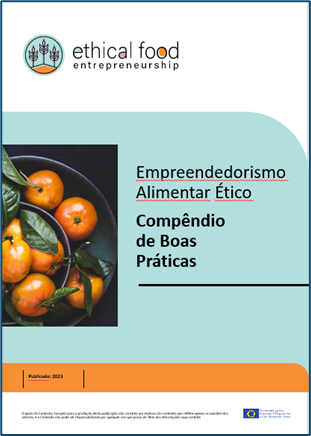 Inspire-se…
Consulte o Compêndio de Boas Práticas 

A Nam foi escolhida como um exemplo de boas práticas, pois não apenas apoia a agricultura urbana e a economia circular, mas também opera por meio de uma abordagem de PARCERIA, onde recebe recursos de alta qualidade (resíduos de café) do seu parceiro Delta Café.
Juntas, as duas empresas desenvolveram uma relação/parceria de trabalho simbiótica.
Facilitadores de Mudança…
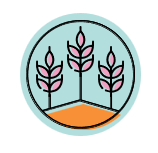 Em resumo
As cadeias de abastecimento do futuro têm de produzir alimentos saudáveis ​​e nutritivos que tenham sido cultivados de uma forma ética e amiga do ambiente, ao mesmo tempo que enfrentam os desafios significativos de uma população em crescimento, as mudanças climáticas e o declínio dos recursos naturais.
Os consumidores tornaram-se mais conscientes da saúde e do meio ambiente e exigem mais alimentos produzidos localmente, menos processados ​​e de origem conhecida.
Cadeias de abastecimento mais longas estão a resultar numa compreensão cada vez menor dos processos agrícolas, dos desafios enfrentados pelos agricultores e do impacto ambiental.
Cadeias de abastecimento curtas têm o potencial para a indústria alimentar atuar como um facilitador de mudança.
Qual deve ser a perspetiva para o futuro...
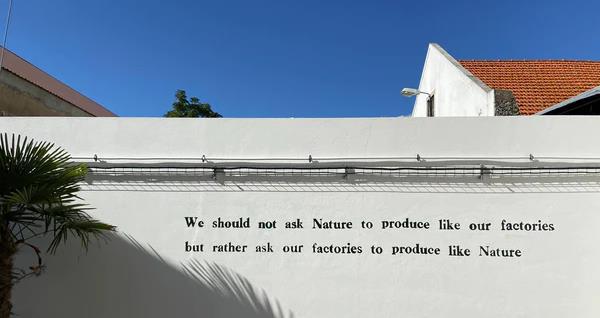 Fonte: Nam, Muro da Quinta Urbana, Portugal
Exercício:
Exercício de caneta e papel:
Consegue enumerar onde vai adquirir os cinco principais ingredientes para o seu negócio alimentar?
Está a utilizar cadeias de abastecimento curtas ou longas?
É possível reduzir o tamanho da cadeia de abastecimento?
Que novo processo de abastecimento está disponível para si ou estaria disposto a usar?
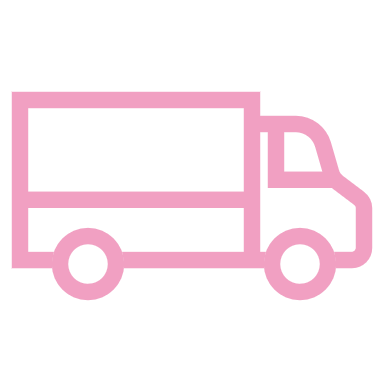 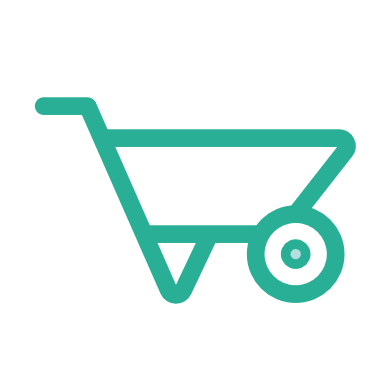 Cadeia de Abastecimento Longa
Cadeia de Abastecimento Curta
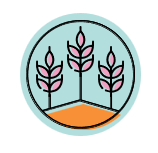 O IMPACTO da Mudança
As mudanças nos sistemas da cadeia de abastecimento estão a trazer mais transparência ao processo de produção de alimentos, melhorando os rendimentos e a rentabilidade  e minimizando os impactos ambientais
Isto está a conduzir a uma 'economia circular' em que o feedback entre fornecedor e o consumidor é contínuo, o consumo de recursos e o desperdício são minimizados, e a cadeia de abastecimento já não é unidirecional.
Isto está alinhado com o Pilar 3 – Cadeias de Valor Sustentáveis, mencionado no Módulo 1 da Rede de Soluções para o Desenvolvimento Sustentável.
Uma Economia Circular:
O Futuro da Indústria Alimentar
“Através da economia circular, os nossos sistemas alimentares podem fornecer melhor nutrição e combater as alterações climáticas” Carlos Moedas, Comissário da UE para a Investigação, Ciência e Inovação.
Conforme discutido no Módulo 2, mudar o nosso sistema alimentar é uma das coisas mais impactantes que podemos fazer para enfrentar as alterações climáticas, criar comunidades saudáveis ​​e reconstruir a biodiversidade.
O atual sistema alimentar tem alimentado a urbanização, o desenvolvimento económico e suportado uma população em rápido crescimento. Isto teve um custo enorme para a sociedade e o ambiente.
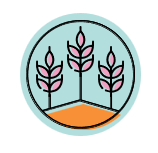 Um Modelo de Economia Linear
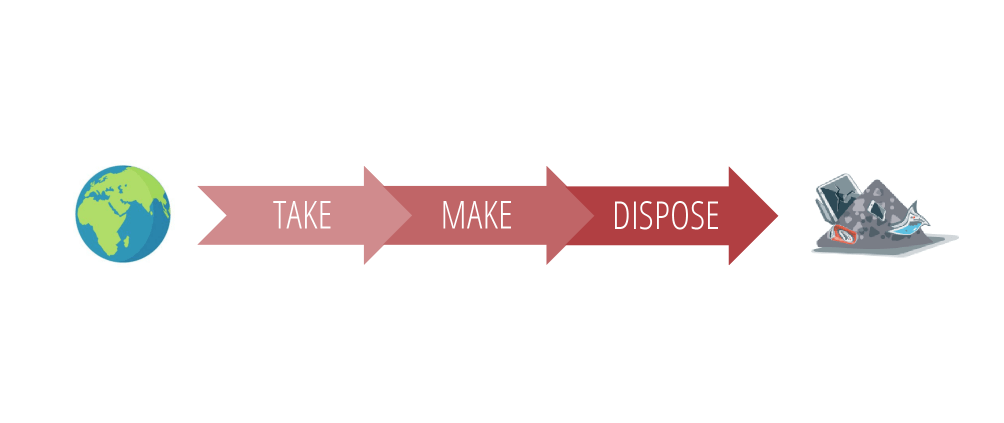 ELIMINAR
PRODUZIR
EXTRAIR
Reconhece isso?
Tradicionalmente, uma economia linear segue o padrão “take –make - dispose”. Isso significa que as matérias-primas são colhidas e depois transformadas em produtos que são consumidos, sendo os subprodutos/excedentes eliminados como resíduos. Neste sistema económico, o valor é criado através da produção e venda do maior número possível de produtos. Este modelo caracteriza-se por dois processos insustentáveis: escassez de recursos &  carga poluente excessiva.
Produção de Alimentos & Economia Circular
Ao examinar o custo real da abordagem atual (o modelo linear) na produção de alimentos, pode-se explorar o papel catalisador do setor alimentar e a forma como se pode aproveitar a oportunidade para mudar o sistema alimentar ineficiente através de três ambições:

A PRODUÇÃO ÉTICA DE ALIMENTOS COMEÇA AQUI
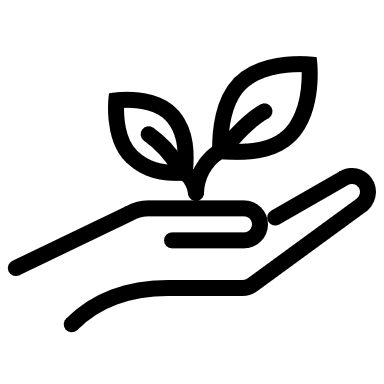 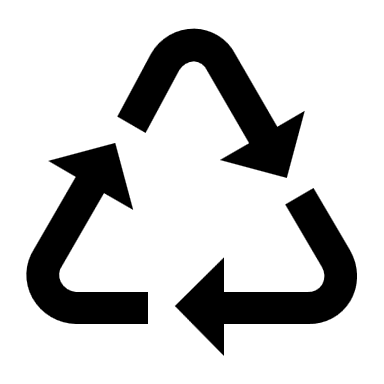 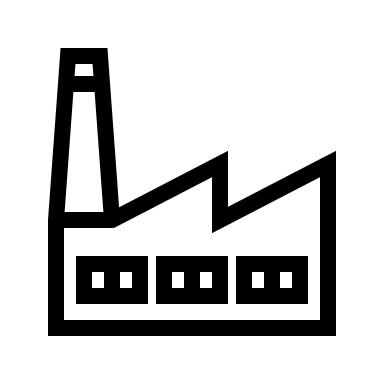 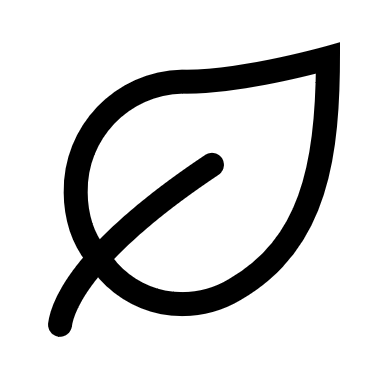 Fornecimento de alimentos cultivados de forma regenerativa e localmente, quando apropriado;
Conceber e comercializar produtos alimentares mais saudáveis;
Aproveitar ao máximo os alimentos e minimizar o desperdício.
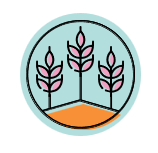 Destaque de Inovações nos Sistemas Alimentares
REGENERANDO SISTEMAS NATURAIS
Os designers precisam criar produtos com ingredientes que , independentemente da sua origem (animal ou vegetal), sejam produzidos de forma regenerativa. Sempre que possível, devem ser obtidos localmente e sazonalmente, para serem usados ​​com segurança como insumos para novos usos. São estes processos que contribuirão para uma bioeconomia próspera.
HÁ OURO NESSE RESÍDUO
O fabricante de massas Barilla associou-se à empresa de papel Favini para produzir uma linha de embalagens e produtos de papel de qualidade chamada 'Cartacruz' usando os subprodutos da produção de massas.
CONCEBER MELHORES OPÇÕES DE ALIMENTOS
Misturar cogumelos em hambúrgueres acrescenta um delicioso 'umami' e vitamina D e significa menos calorias. Os cogumelos podem ser cultivados em borras de café, pelo que, combinados com um menor teor de carne, podem melhorar a saúde humana e a  sáude do planeta.
SAUDÁVEL PARA AS PESSOAS E PARA O PLANETA
Yuba - também conhecido como “casca de soja” - é a película que resulta do processo de fabrico do tofu. A yuba pode ser transformada numa imitação de peito de frango - até fica com uma pele crocante como a do frango quando se frita a parte externa. Delicioso!
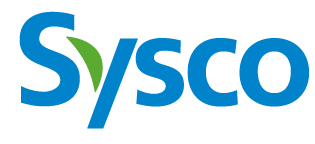 Inspire-se:
A Sysco é uma grande empresa de Distribuição e Venda Grossista de produtos alimentares que está situada no meio da cadeia de abastecimento alimentar e está empenhada em obter produtos de forma responsável, a fim de proteger os recursos naturais da Irlanda e preservar o futuro da indústria alimentar para as gerações vindouras. A empresa trabalha com os seus clientes de serviços de alimentação, que exigem produtos de origem responsável. Atualmente, os consumidores estão conscientes da origem dos seus alimentos e precisam de ter confiança nas condições em que foram produzidos, o que inspira a Sysco a obter o que há de melhor e a colaborar com todos os seus fornecedores para satisfazer os elevados padrões dos clientes.
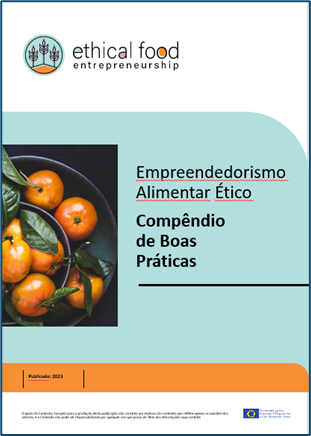 Inspire-se…
Consulte o nosso Compêndio de Boas Práticas 
A Meira Nova foi escolhida como exemplo de boas práticas, pois as suas práticas éticas e sustentáveis ​​começam na escolha dos fornecedores. Através de acordos de compras, os requisitos de qualidade e responsabilidade da Meira Nova são praticados na cadeia de abastecimento. Cada fornecedor passa por um processo de homologação de fornecedores, que analisa os modelos de atuação do fornecedor em relação à segurança alimentar, responsabilidade social, questões ambientais e práticas de gestão da empresa.
02
Organismos Geneticamente Modificados (OGM) & Alimentos à base de Plantas
O que são alimentos OGM?
Os alimentos OGM ou  alimentos de Organismos Geneticamente Modificados, são alimentos derivados de organismos (plantas, animais ou microrganismos) cujo material genético foi alterado através de técnicas de engenharia genética. Nos OGMs, genes específicos ou DNA são isolados de um organismo e inseridos, eliminados ou modificados para introduzir traços ou características desejadas que não estão naturalmente presentes no organismo.
Existem muitos argumentos a favor e contra os OGMs, incluindo questões éticas sobre a propriedade dos recursos genéticos.
Esta tecnologia tem sido utilizada principalmente em culturas para aumentar a resistência a insetos e a tolerância a herbicidas, e em microrganismos para produzir enzimas.
Do Passado para o Presente…
Embora as modificações genéticas tenham ocorrido ao longo da história com métodos seletivos de reprodução e cultivo, os avanços científicos permitiram que essa prática avançasse para o nível genético. Nos OGM modernos, as plantas podem ser resistentes a pesticidas e herbicidas específicos, ao mesmo tempo que se tornam adaptáveis às mudanças nas condições ambientais. Com uma população em crescimento, a VANTAGEM PRINCIPAL dos alimentos geneticamente modificados é que o rendimento das colheitas se  torna mais consistente e produtivo, permitindo que mais 	pessoas sejam alimentadas.
Os engenheiros concebem plantas usando organismos geneticamente modificados (OGMs) para melhorar o sabor, o conteúdo nutricional e a resistência. No entanto, as pessoas estão preocupadas com a sua segurança e há muito debate sobre os prós e os contras do uso de OGMs.
Medical News Today
Regulamentação de OGM…
A maioria dos alimentos OGM disponíveis atualmente são plantas, tais como frutas e vegetais. Nos Estados Unidos, a Food and Drug Administration (FDA) regula todos os alimentos de plantas geneticamente modificadas. Estes devem atender aos mesmos requisitos de segurança que os alimentos não OGM.
No entanto, através da Autoridade Europeia de Segurança Alimentar (EFSA), a UE tem possivelmente os regulamentos de OGM mais rigorosos do mundo. A EFSA avalia quaisquer possíveis riscos dos OGMs para a saúde humana e animal e para o meio ambiente na Europa.
As potenciais VANTAGENS das culturas de OGM incluem:
maior atratividade para os consumidores, como por exemplo, maçãs e batatas com menor probabilidade de se estragarem ou escurecer;
melhor sabor;
vida útil mais longa, mais fácil de armazenar e transportar e, portanto, menos desperdício;
maior resistência a insetos, vírus e outras doenças, o que pode levar a menos desperdício e maior segurança alimentar;
maior tolerância aos herbicidas, facilitando o controlo das ervas daninhas;
aumento do valor nutricional, como no arroz dourado, que pode melhorar a saúde de pessoas com acesso limitado a alimentos;
capacidade de prosperar num clima rigoroso, como a seca ou o calor;
capacidade de crescer em solos de baixa qualidade ou salgados.
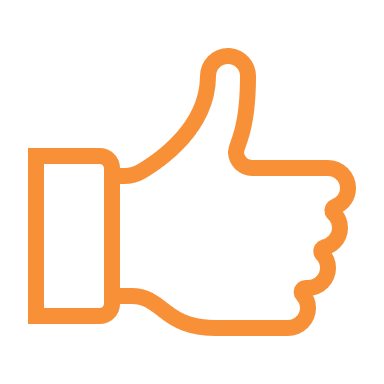 Fonte
Todos estes fatores contribuem para reduzir os custos para o consumidor e podem garantir que mais pessoas tenham acesso a alimentos.
As potenciais DESVANTAGENS das culturas OGM incluem:
A engenharia genética de alimentos é uma prática relativamente recente, o que significa que os efeitos a longo prazo sobre a segurança ainda não são claros. Muitas das preocupações sobre as desvantagens estão relacionadas com a saúde humana. Os cientistas ainda não demonstraram que os alimentos OGM são prejudiciais para a saúde, mas a investigação está em curso.
Reações alérgicas – a alteração genética pode desencadear a produção de um alergéneo?
Cancro – podem os OGMs aumentar os níveis de substâncias potencialmente cancerígenas no organismo?
Resistência antibacteriana – se uma planta tiver resistência e se for consumida, os humanos ou animais desenvolverão a mesma resistência?
Alterações no DNA humano – se o DNA dos alimentos conseguir sobreviver até ao intestino, existem preocupações de que tal possa afetar o sistema imunológico.
Risco de cruzamento, em que os genes dos alimentos OGM passam para as plantas selvagens e outras culturas;
um impacto negativo sobre insetos e outras espécies;
redução de outros tipos de plantas, levando a uma perda de biodiversidade.
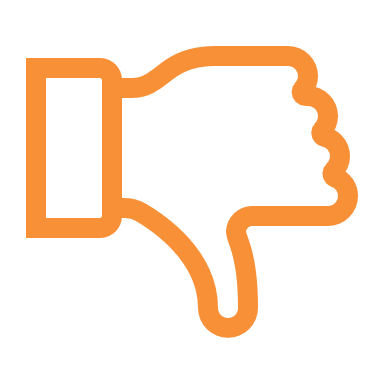 Rotulagem & Rastreabilidade…
Os regulamentos relativos à importação e venda de OGMs para consumo humano e animal cultivados fora da UE implicam dar liberdade de escolha aos agricultores e consumidores. Todos os alimentos (incluindo os processados) ou alimentos para animais que contenham mais de 0,9% de OGM aprovados devem ser rotulados e a legislação da UE exige também que todos os alimentos OGM sejam rastreáveis ​​até à sua origem.
Os regulamentos da UE exigem medidas para evitar a mistura de géneros alimentícios e rações produzidos a partir de culturas GM e culturas convencionais ou biológicas, o que pode ser feito através de distâncias de isolamento (estas distâncias são reguladas por cada país).
A OCDE introduziu um "identificador único" que é atribuído a qualquer OGM aquando da sua aprovação, que deve ser encaminhado em todas as fases do processamento
Leitura adicional para aprofundar:
Nada para desprezar: a alergenicidade dos OGMs - Science in the News (harvard.edu)
Legislação sobre OGM (europa.eu)
Que culturas de OGM são cultivadas e vendidas nos EUA? (fda.gov)
Organismos Geneticamente Modificados (nationalgeographic.org)
Resumos da legislação da UE: Rastreabilidade e rotulagem de OGM
Eurobarómetro de 2019 revela que a maioria dos europeus pouco se importa com os OGMs - atualização sobre biotecnologia agrícola (26 de junho de 2019) | Atualização de biotecnologia agrícola - ISAAA.org
EUROPA - Segurança Alimentar - Biotecnologia - OGM em poucas palavras (archive.org)
Dietas à base de plantas como uma tática de negócio…
As dietas à base de plantas como uma via de negócio ético ganharam um impulso significativo nos últimos anos devido à crescente consciencialização da sustentabilidade ambiental, do bem-estar animal e das preocupações com a saúde pública. 
A adoção de uma abordagem baseada em plantas na indústria alimentar alinha-se com os princípios e valores éticos, oferecendo várias vantagens às empresas que dão prioridade à sustentabilidade e à responsabilidade social.
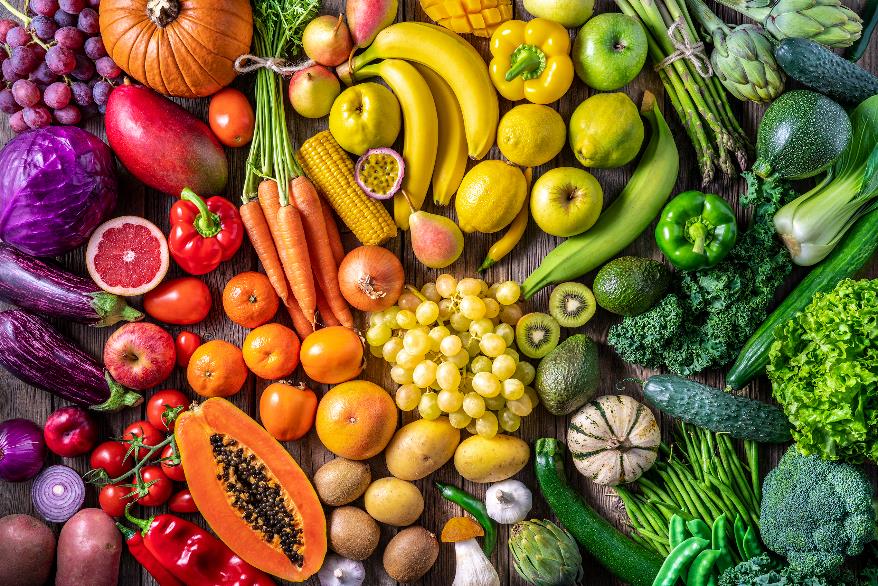 Sustentabilidade ambiental:
1
Dietas à base de plantas têm uma pegada ambiental significativamente menor em comparação com dietas que dependem fortemente de produtos de origem animal. A produção de alimentos à base de plantas requer, em geral, menos terra, água e energia e gera menos emissões de gases de efeito estufa.
Alguns benefícios e considerações sobre a adoção de uma abordagem baseada em plantas para um negócio de alimentos
Bem-estar animal:
2
Dietas à base de plantas evitam o uso de produtos de origem animal, reduzindo assim a procura de pecuária industrial e as preocupações éticas relacionadas com a crueldade e o confinamento dos animais.
Saúde e bem-estar:
3
Dietas à base de plantas têm sido associadas a inúmeros benefícios à saúde, como a redução do risco de doenças crónicas, como doenças cardíacas, obesidade e certos tipos de cancro. As empresas podem posicionar os seus negócios éticos como defensores da saúde do consumidor.
Exigência do mercado:
4
A procura por alimentos à base de plantas aumentou nos últimos anos, devido a um número crescente de flexitarianos, vegetarianos e veganos. Adotar opções à base de plantas pode ajudar as empresas a entrarem neste segmento de mercado em expansão, levando ao aumento das vendas.
Alguns benefícios e considerações sobre a adoção de uma abordagem baseada em plantas para um negócio de alimentos
Inovação e Criatividade:
5
Adotar um foco baseado em plantas pode estimular a criatividade e a inovação. Poderão ser exploradas receitas novas e interessantes à base de plantas, fontes alternativas de proteína e tecnologias alimentares inovadoras, oferecendo opções exclusivas e apelativas aos clientes.
Diversificação e Resiliência:
Diversificar as ofertas de produtos para incluir opções à base de plantas pode aumentar a resiliência das empresas às flutuações do mercado e às mudanças nas escolhas do consumidor. Ao expandir a oferta, pode-se atrair uma base de clientes mais alargada e ir de encontro às tendências alimentares em constante  mudança.
6
Alimentos transformados ​​à base de plantas
Apesar dos benefícios para a saúde de uma dieta rica em alimentos vegetais, nem todas as dietas à base de plantas são saudáveis, portanto, deve-se considerar isso também. É comum associar dietas à base de plantas a alimentos vegetais saudáveis, integrais e minimamente processados, tais como cereais integrais, frutas e vegetais, legumes, nozes e sementes. No entanto, os cereais refinados e as bebidas, snacks e produtos de confeitaria açucarados são alimentos que ainda podem ser considerados “à base de plantas”, uma vez que estes ou os seus ingredientes são originários de plantas e 	podem não conter produtos de origem 		animal.
Alimentos ultraprocessados à base de plantas
As dietas modernas à base de plantas podem também incluir alimentos ultraprocessados. Estes incluem  imitações de “carnes” processadas (por exemplo, comercializadas como salsichas, nuggets ou hambúrgueres), bebidas (por exemplo, “leite” de amêndoa e aveia) e “queijo” e “iogurte” à base de plantas.
Para entender o Sistema de Classificação de Alimentos NOVA, ver este vídeo


Isto leva à seguinte pergunta…
Estes alimentos são éticos??
Ver
03
Atenção às Alegações relativas à Saúde & ao Ambiente
Comunicação Responsável
Uma empresa alimentar, ao ser diligente, transparente e responsável na comunicação das suas alegações de saúde e de ambiente, pode manter a confiança dos seus clientes e contribuir para uma indústria alimentar mais informada e sustentável.
Juntamente com uma boa comunicação (Módulo 5), conforme referido no Módulo 2 é importante cumprir os requisitos regulamentares. Nos próximos slides, recapitularemos algumas dicas importantes sobre como permanecer responsável.
Importância do uso correto das ALEGAÇÕES
Proteína
Os produtos alimentares com alegações suscetíveis de induzir os consumidores em erro são proibidos no mercado da UE. Isto não só protege os consumidores, mas também promove a inovação e garante uma concorrência leal.
As regras garantem a livre circulação de alimentos com alegações, já que qualquer empresa de alimentos pode usar as mesmas alegações nos seus produtos em qualquer parte da União Europeia.
Para mais informações, clique aqui…
ALTO
Saúde
natural
Alegar
Baixo teor de gordura
Baixo
ALTO
alta fibra
Cálcio
Minerais
Nutrição
Comida
SAL
Baixo
vitaminas
sem gordura
Açúcar
LIVRE DE
Fonte
vitaminas
Fabricado de forma sustentável
Amigo do ambiente
BIOLÓGICO
ROADMAP (europa.eu)
O papel da Autoridade Europeia para a Segurança dos Alimentos EFSA
A EFSA é responsável por verificar a fundamentação científica das alegações apresentadas, algumas das quais estão atualmente em uso, outras são propostas por requerentes –(Ex. empresas que queiram apresentar alegações de autorização na UE).
Estas informações servem de base à Comissão Europeia e aos Estados-Membros, que decidirão então se autorizam ou não os pedidos.
Aplicações nutricionais: regulamentos e orientações | EFSA (europa.eu)
O que são alegações de saúde e como são avaliadas? - YouTube
Seleção de Alegações…
É difícial para as empresas alimentares conseguirem que uma nova alegação relacionada com a saúde ou a nutrição seja aprovada pela EFSA, pois requer forte evidência científica e consenso.
Portanto, as PMEs podem usar a base de dados da UE em “Registo da UE de alegações nutricionais e de saúde sobre os alimentos”, que lista as alegações de saúde e de nutrição permitidas.
LEITURA ESSENCIAL:
Registo da UE de alegações nutricionais e de saúde sobre alimentos
Alegações nutricionais (europa.eu)
1. Entender os regulamentos
É importante familiarizar-se com os regulamentos e diretrizes relevantes que regem as alegações de saúde e de ambiente na indústria alimentar. As diferentes regiões podem ter regras específicas sobre o uso de termos como "saudável", "natural", "criado ao ar livre", “biológico" ou "sustentável". É importante certificar-se de que as alegações estão em conformidade com os requisitos legais e deve-se procurar orientação junto das autoridades reguladoras ou de especialistas jurídicos, se necessário. 	(Módulo 2)
2. Garantir a fundamentação
Certificações de  organizações reputadas podem dar credibilidade e garantia aos consumidores. Os exemplos incluem certificações de modo de produção biológico, certificações de comércio justo ou rótulos ecológicos que demonstrem a adesão a normas ou práticas específicas.
É crucial fundamentar as alegações de saúde e de ambiente com evidências científicas confiáveis ​​ou certificações de organizações reconhecidas. Fundamentar as afirmações corretamente validará os benefícios ou atributos específicos que a empresa está a promover e ajudará a ganhar confiança e seguidores seguros. Nunca se deve exagerar ou usar afirmações enganosas que não possam ser adequadamente apoiadas.
3. Ser transparente e preciso
Deve-se comunicar claramente as alegações de saúde ou de ambiente de maneira transparente e precisa. Deve-se fornecer informações detalhadas sobre os atributos específicos (como por exemplo, o valor nutricional), as práticas ou as certificações que apoiam as alegações. Evitar declarações vagas ou ambíguas ou Greenwashing (Módulo 5) que possam enganar os consumidores. É importante divulgar claramente quaisquer limitações ou condições associadas às alegações.
4. Educar a equipa
É importante certificar-se de que a equipa, incluindo o pessoal de marketing e vendas, entenda a importância da saúde responsável e das alegações ecológicas. Deve-se dar formação e recursos para garantir que a equipa está bem informada sobre as alegações que a empresa alimentar faz e quais os requisitos de fundamentação.
Isso ajudará a garantir mensagens consistentes e precisas em toda a organização.
5. Rever e atualizar regularmente
É importante acompanhar a investigação científica emergente, as tendências do setor e as mudanças regulamentares relacionadas com a saúde e as alegações ecológicas. Deve-se rever regularmente as alegações para garantir que estas estão alinhadas com as informações e os requisitos mais recentes. Atualizar as mensagens ou práticas conforme necessário para manter a exatidão e a conformidade. Se necessário, procurar aconselhamento profissional, especialistas em regulamentação, consultores alimentares ou jurídicos, os quais podem fornecer orientação e garantir que as alegações estão em 	conformidade e são éticas.
Informação obrigatória em alimentos pré-embalados na UE…
Que tipo de informação é necessário mencionar?
denominação do género alimentício;
lista de ingredientes (incluindo quaisquer aditivos);
informações sobre substâncias ou produtos que provocam alergias ou intolerâncias;
quantidade de certos ingredients;
data de durabilidade mínima ou a data-limite de consumo (consumir de preferência antes de/consumir até);
país de origem ou o local de proveniência, se necessário para clareza do consumidor, por ex. Bandeira do país;
nome e endereço do operador da empresa do setor alimentar estabelecido na UE ou do importador;
quantidade líquida;
condições especiais de conservação e/ou as condições de utilização;
modo de emprego, se necessário;
teor alcoólico das bebidas (se superior a 1,2%);
declaração nutricional.
Clique aqui
Rotulagem de alimentos - regras gerais da UE - A sua Europa (europa.eu)
Ao abrigo da legislação da UE e/ou nacional, alguns produtos alimentares  poderão também necessitar de apresentar advertências específicas referentes, por ex., a ingredientes não recomendados para consumo por crianças (como a cafeína).
04
Embalagens Alimentares Éticas
Embalagens alimentares
As embalagens alimentares evitam que os alimentos se estraguem e permitem a rastreabilidade, a comercialização e a partilha de informações com os clientes.
A maioria dos materiais usados ​​para embalar alimentos pertence às seguintes classes: metais, vidro, papel e polímeros. Alguns tipos de embalagem consistem numa combinação de dois ou mais materiais das classes listadas acima. Embora as embalagens descartáveis ​​tenham sido uma parte essencial da maioria das cadeias de abastecimento alimentar modernas, os problemas ambientais relacionados com os resíduos de embalagens cresceram exponencialmente nas últimas 	décadas.
Embalagens Alimentares| Regulamentos e tipos de materiais (highspeedtraining.co.uk)
LER
O que é uma embalagem alimentar ética?
Uma embalagem alimentar ética refere-se à prática de usar materiais de embalagem e designs que dão prioridade à sustentabilidade ambiental, responsabilidade social e à segurança do consumidor. Abrange vários princípios e considerações que visam minimizar o impacto negativo da embalagem no ambiente e promover práticas éticas ao longo do ciclo de vida da embalagem. Otimiza o uso de materiais reciclados ou de fontes renováveis.
Para conhecer a legislação e as implicações do uso de determinados materiais…CLIQUE aqui
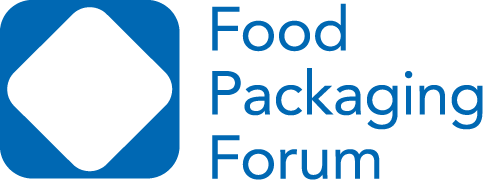 A embalagem desempenha um papel essencial na transição para uma economia verde. Ajuda a reduzir o desperdício de produtos e alimentos e protege os recursos em toda a cadeia de valor. Como impulsionador da eficiência de recursos, a embalagem é fundamental para alcançar as ambições ambientais da UE.

-Europen- Organização Europeia para a Embalagem e o Meio Ambiente
Um Facto Assustador…
As embalagens alimentars representam quase metade do peso total de embalagens vendidas e quase dois terços do volume total de resíduos de embalagens em resíduos sólidos urbanos
Fonte
Sustentabilidade
Esforços colaborativos entre retalhistas, designers de embalagens e fabricantes estão a promover uma abordagem abrangente e sustentável das embalagens em todos os setores. A transição para embalagens sustentáveis ​​e recicláveis ​​está a tornar-se cada vez mais essencial para todas as marcas e para o meio ambiente.
Uma embalagem alimentar ética envolve o uso de materiais sustentáveis ​​que tenham um impacto ambiental mínimo. Isto inclui optar por materiais renováveis, recicláveis, compostáveis ​​ou biodegradáveis. Exemplos de materiais de embalagem sustentáveis ​​incluem o vidro, o papel reciclado, o cartão, os bioplásticos derivados de fontes vegetais e os filmes à base de plantas ou biológicos.
Prevê-se que, em 2024, a tendência de substituir os plásticos por bioplásticos e papel continue a ganhar força.
Menos é mais
As embalagens éticas visam minimizar a produção de resíduos durante todo o seu ciclo de vida.  A expressão 'Menos é mais‘ é  provavelmente a melhor opção para as marcas de alimentos éticos, mantendo o design clássico e simples. Utilizar menos tinta e garantir que a embalagem esteja dimensionada para o fim a que se destina é o melhor para o meio ambiente e para a pegada de carbono. Deve-se projetar embalagens fáceis de reciclar ou compostar e incorporar estratégias como a redução de peso para minimizar o uso de materiais. O objetivo é reduzir a quantidade de resíduos de embalagens que acabam em aterros ou como lixo.
Eficiência de recursos
Uma embalagem alimentar ética procura a eficiência de recursos, otimizando o uso de energia, água e outros recursos no seu fabrico e produção e adotando sistemas eficientes de reciclagem ou compostagem.
Da mesma forma, conforme discutido na próxima secção, a distribuição e o transporte dos produtos embalados precisam de ser considerados, pois o peso e o tamanho podem reduzir a eficiência do transporte.
LER Delivering-Resource-Efficiency-EUROPEN-Brochure.pdf
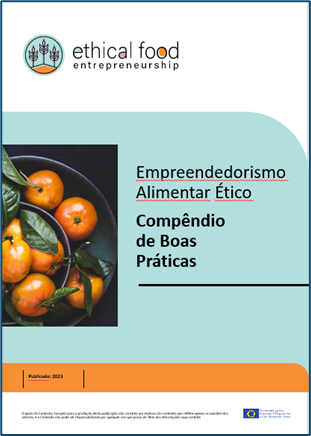 Inspire-se…
Consultar o Compêndio de Boas Práticas 
O Snellman Group foi escolhido como exemplo de boas práticas, pois a naturalidade e a sustentabilidade são dois elementos fundamentais do seu negócio. Estão presentes em toda a cadeia de produção – desde as explorações agrícolas familiares até ao transporte e embalagens ecológicas. O objetivo constante do Grupo é reduzir o impacto ambiental das suas operações. Em termos concretos, têm vindo a mudar do petróleo para o biogás e a reduzir significativamente a quantidade de plástico das embalagens.
Redução de substâncias perigosas
As embalagens éticas evitam o uso de substâncias perigosas que podem causar danos à saúde humana ou ao meio ambiente. Isto inclui minimizar o uso de produtos químicos, como certos tipos de tintas, corantes, gases ou revestimentos, que podem ser prejudiciais durante a produção, uso ou eliminação.
As embalagens éticas garantem que os materiais e substâncias utilizados ​​são seguros e estão em conformidade com os regulamentos relevantes.
Transparência & Informação
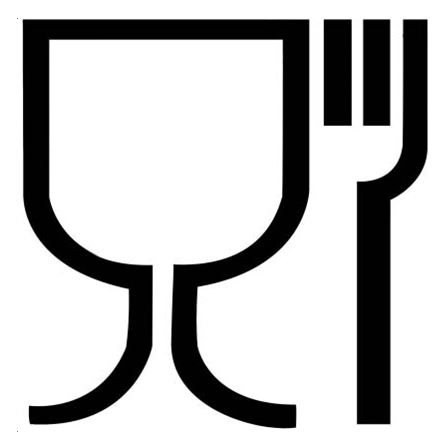 As embalagens alimentares éticas promovem a transparência e fornecem informações claras e precisas aos consumidores. Isto inclui rotulagem que indica os materiais utilizados, instruções de reciclagem, certificações relevantes ou rótulos ecológicos e informações sobre o impacto ambiental da embalagem. A rotulagem transparente permite que os consumidores façam escolhas informadas e entendam os aspetos de sustentabilidade da embalagem.
Reutilizar e Recarregar
Há um crescimento lento e constante na reutilização e recarga de embalagens que deverá continuar. É melhor encorajar os consumidores e os produtores de alimentos a ‘conservar em vez de descartar ’ quando estão a considerar as suas embalagens. As empresas do setor alimentar precisam de apresentar ou promover ideias inovadoras para fomentar o uso de 'sacos para toda a vida' e outros itens de embalagem que possam ser reutilizados em vez de serem embalagens descartáveis.
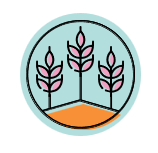 Embalagem Inteligente
De facto, a embalagem inteligente não se refere a um tipo de embalagem; na verdade, é um termo genérico para diferentes tipos de embalagens inteligentes. Este tipo de embalagem possui funcionalidades aprimoradas e utiliza a tecnologia como parte da experiência.
A adição de tecnologia é usada para a saúde, segurança e qualidade, e a rotulagem está também agora a tornar-se parte da experiência do cliente!
1
Embalagens Ativas
2
Embalagens Inteligentes
3
Embalagens Conectadas
1. Embalagens Ativas
Esta embalagem é concebida de modo a interagir com o seu conteúdo e a melhorar o seu prazo de validade/qualidade durante o armazenamento.
As embalagens ativas usam materiais de filtragem de luz, absorvedores de oxigénio e etileno, revestimentos de superfície antimicrobianos ou materiais reguladores de humidade, quer adicionando-os à embalagem, quer inserindo-os para interagir com o conteúdo.
As embalagens ativas podem trazer grandes benefícios a produtos alimentares e bebidas, pois agregam valor sem afetar a aparência 	dos alimentos.
2. Embalagens Inteligentes
As embalagens inteligentes funcionam através da integração de elementos adicionais na embalagem que comunicam essencialmente com o ambiente ao seu redor e com o mundo exterior.
Isto pode ser feito sob a forma de indicadores, sensores e funções de diagnóstico que monitorizam continuamente o produto e fornecem informações para garantir que os consumidores recebem artigos da melhor qualidade.
Isto é benéfico tanto para os retalhistas como para os  consumidores, porque recebem informações em tempo real sobre o produto e detetam problemas importantes, como embalagens com fugas, bactérias e abusos de temperatura com base nos sensores e indicadores utilizados.
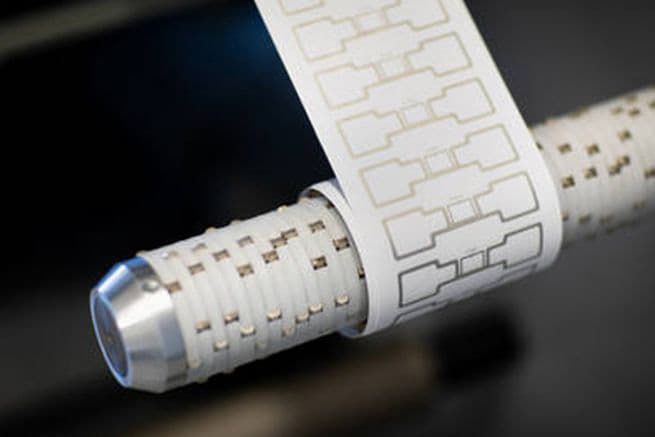 3. Embalagens Conectadas
As embalagens conectadas utilizam códigos QR, códigos de barras ou reconhecimento de imagem, através de uma aplicação, para ligar os consumidores a conteúdos e experiências relevantes. Pode ser um questionário ou informações sobre o produto. Esta tecnologia permite que as marcas de alimentos alarguem as suas conversas com os clientes através da embalagem e criem experiências que informam os mesmos sobre a marca ou os produtos, o que resulta num aumento do conhecimento da marca, ao mesmo tempo que recolhem informações valiosas para entender melhor os seus clientes.
A embalagem inteligente é ética?
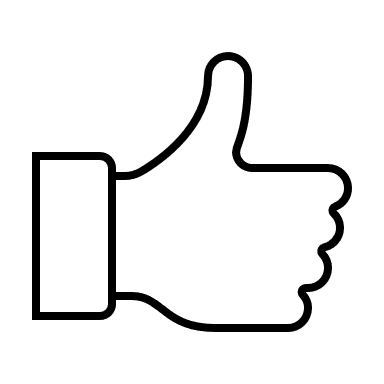 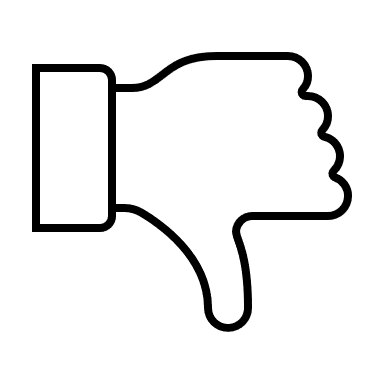 PRÓs
CONs
Como cada vez mais há consumidores a exigir mais sustentabilidade, ética e transparência das marcas, as embalagens precisam inovar para satisfazer esta procura. As embalagens inteligentes permitem uma melhor responsabilização e rastreio do conteúdo dos produtos e dos materiais da embalagem, da pegada de carbono e do fabrico.
As marcas podem estabelecer uma melhor ligação com os clientes e criar uma marca mais ética que dê destaque à transparência.
Um dos principais obstáculos ao uso generalizado de embalagens inteligentes é como descartá-las.
Deverão as embalagens inteligentes ser consideradas eletrónicas devido aos componentes necessários? Se assim for, deitá-las fora como parte do lixo doméstico pode não funcionar.
Será necessário ser mais explícito na própria embalagem para garantir que esta é eliminada em segurança, o que pode revelar-se desafiador e caro.
Mudanças no estilo de vida e nos padrões de compra
A alteração dos estilos de vida e dos padrões de compra dos consumidores teve um impacto significativo no mercado das embalagens. O desejo de conforto dos consumidores alimentou a procura de embalagens leves, prontas a consumir e portáteis. A mudança para as vendas online, que registou um aumento significativo durante a pandemia, deverá persistir. No entanto, o contacto com os clientes apenas através de plataformas digitais, apresenta desafios na criação de uma experiência memorável. Portanto, focar na experiência de desembalar e na diferenciação da marca tornou-se crucial para manter uma narrativa de marca forte que ressoe junto dos clientes e impulsione as vendas, em especial no domínio das embalagens de marca para comércio eletrónico. Prevê-se que esta tendência se mantenha.
05
Modelos de Distribuição Éticos
Milhas alimentares
De acordo com o dicionário de Cambridge, milhas alimentares (food miles) corresponde ‘’à distância entre o local onde o alimento é cultivado ou produzido e o local onde é consumido‘’.
Os alimentos que comemos podem ter percorrido centenas de quilómetros até chegar ao nosso prato. Por exemplo, um prato de cordeiro da Nova Zelândia com feijão queniano e cenouras sul-africanas percorreu um total de 27 700 km!
Isto indica que é preciso considerar as milhas alimentares quando distribuímos alimentos de maneira ética enquanto empreendedor ético.
Do Prado ao Prato - Distribuição alimentar
O comércio de alimentos é fundamental para alcançar a segurança alimentar global, uma vez que os alimentos comercializados internacionalmente representam 19% das calorias consumidas em todo o mundo. Mas qual é o impacto ambiental deste comércio?
É preocupante que um estudo recente “Science for Environment Policy” estime que as milhas alimentares globais geram quase 20% de todas as emissões de CO2 provenientes dos alimentos.
Do Prado ao Prato - Distribuição alimentar
Os investigadores também estimaram que as emissões globais do sistema alimentar equivalem a 30% das emissões mundiais de gases de efeito estufa. Com a despesa alimentar mundial a rondar os 4,85 trilhões de euros em 2017 e a população global a aumentar anualmente, é útil considerar os impactos das milhas alimentares nas alterações climáticas. Os investigadores afirmam que esta medida deve ser associada a mais produtos alimentares  produzidos localmente (que promovem  a segurança alimentar) e a uma melhor gestão do sistema alimentar que exige a integração de metas de proteção ambiental.
Distribuição Alimentar
1
Distribuição local e de base comunitária
Tal como na escolha de fornecedores, quando se trata da distribuição dos produtos alimentares, é necessário decidir qual é o melhor modelo, e se é possível seguir o exemplo dos fornecedores, usando modelos que dão prioridade à sustentabilidade, à justiça e à responsabilidade social.
Eis alguns exemplos, que lhe parecerão familiares, pois alguns foram discutidos, anteriormente na Secção 3.
2
Vendas diretas & Distribuição
3
Distribuição por grosso
4
Plataformas e mercados online
5
Distribuição sem desperdício
Distribuição local e de base comunitária
Este modelo centra-se na distribuição de produtos locais. Os produtores de alimentos vendem com frequência os seus produtos diretamente aos consumidores através de canais de distribuição como, mercados de agricultores, stands agrícolas ou distribuição cooperativa (através da subscrição do consumidor). Este modelo reduz as emissões de carbono associadas ao transporte de longa distância, promove o desenvolvimento económico local, fomenta o sentido de comunidade e promove a transparência e a rastreabilidade, garantindo simultaneamente  que os consumidores tenham acesso a alimentos frescos produzidos localmente. Este é um modelo que pode usar um serviço de entregas partilhado para reduzir o uso de combustível.
É aqui que fazer parte de uma rede alimentar pode ser benéfico... conhecer empresas alimentares semelhantes e partilhar ou coordenar as suas entregas em conjunto
Comércio direto
O comércio direto consiste em estabelecer relações diretas entre produtores e compradores (consumidores ou retalhistas), evitando intermediários como os grossistas/distribuidores. Este modelo privilegia a transparência, os preços justos e as parcerias a longo prazo. Os produtores de alimentos criam canais diretos para chegar aos seus clientes-alvo. Podendo incluir localizações físicas, tais como stands agrícolas, lojas de retalho local ou lojas temporárias (lojas pop-up). Também pode envolver plataformas online, sites de comércio eletrónico ou canais de rede social onde os clientes podem fazer pedidos 	diretamente.
Irá perceber que o comércio direto também pode ser local & comunitário!
Distribuição por grosso
Os produtores de alimentos podem trabalhar com grossistas ou distribuidores que compram produtos a granel e os distribuem a retalhistas, restaurantes ou outras empresas. Este canal permite uma distribuição mais alargada sem a necessidade de esforços de vendas individuais, pois o grossista trata da logística de entrega dos produtos aos diversos pontos de venda. Isto pode reduzir a pegada de carbono de um produto, uma vez que o distribuidor irá organizar as entregas de uma forma logística, servindo várias empresas em simultâneo. Este modelo é mais utilizado para abastecer o setor da restauração, mas alguns distribuidores atualmente estão em transição para 	veículos elétricos.
Distribuição online
Plataformas e mercados online podem facilitar a distribuição ética, ligando diretamente produtores de alimentos éticos aos consumidores. Estas plataformas podem examinar e selecionar os produtores com base nas suas práticas éticas, certificações e compromissos de sustentabilidade. Oferecem também uma forma vantajosa dos produtores eliminarem os intermediários, encurtando a cadeia de abastecimento alimentar e assegurando que os consumidores possam ter  acesso a produtos alimentares de origem e de produção ética, apoiando as empresas responsáveis. Muitas vezes, este modelo é suportado por serviços de correio mais ecológicos ou por armazéns centrais de recolha.
Um exemplo de distribuição online, comunitária & direta
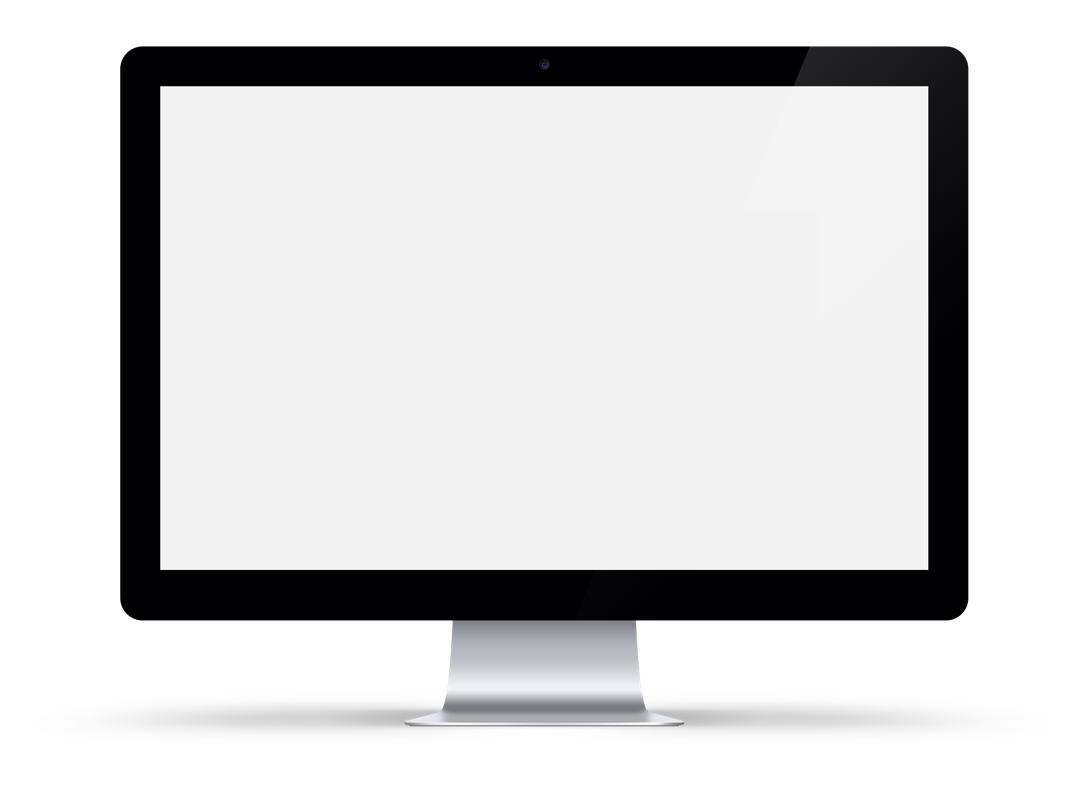 Esta plataforma comunitária online funciona direcionando os consumidores para o seu mercado local. Estes escolhem entre uma vasta gama de produtos locais, incluindo frutas e vegetais, pão, pastelaria, queijo, carnes, conservas, cervejas e muito mais. Quando estiverem satisfeitos com os artigos no seu cesto, concluem a sua compra online e recolhem a totalidade da mercadoria no dia designado.
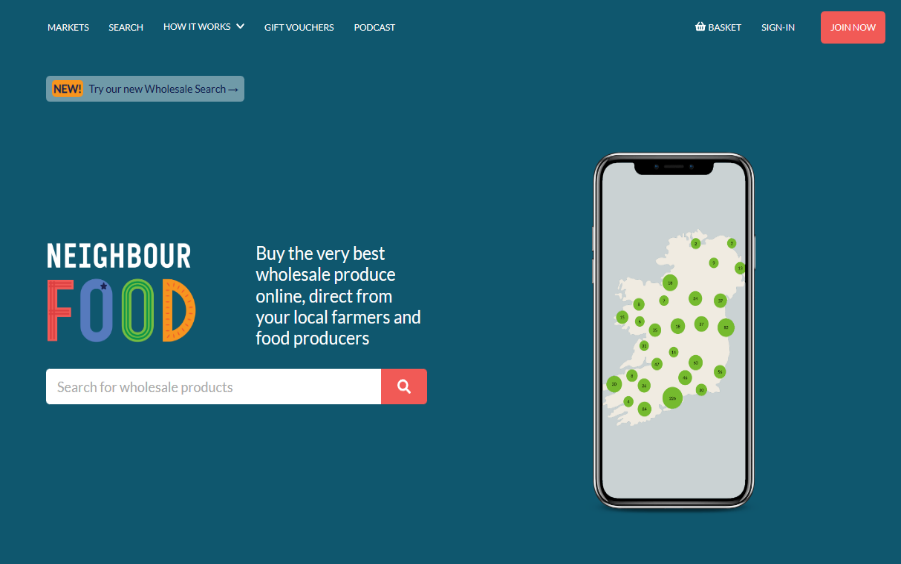 Distribuição sem desperdício
Os modelos de distribuição com desperdício zero têm como objetivo eliminar ou minimizar os resíduos de embalagens ao longo da cadeia de abastecimento. Isto pode envolver o uso de recipientes reutilizáveis ​​(devolução ao remetente), opções de embalagem a granel ou materiais de embalagem inovadores biodegradáveis ​​ou compostáveis.
Ao reduzir a produção de resíduos, estes modelos contribuem para a sustentabilidade ambiental e promovem uma abordagem de economia circular.
Um produtor de alimentos ou empresário pode escolher um ou vários canais de distribuição, dependendo do mercado-alvo, tipo de produto e objetivos comerciais.
A combinação de diferentes canais permite diversificação, maior alcance de mercado e flexibilidade na satisfação das necessidades dos clientes. Elementos éticos e sustentáveis ​​podem ser considerados em cada tipo de modelo.
06
Crescimento & Sucesso Empresarial (marketing)
Estratégias de Crescimento…
1
Entender o mercado
Quando se trata de criar uma empresa, é necessária muita preparação para garantir que o empreendimento seja bem sucedido. Sem uma planificação adequada, não haverá orientação e a probabilidade de sucesso ficará comprometida.
O marketing desempenha um papel crucial no crescimento e sucesso de uma empresa. Abrange várias estratégias e atividades. Aqui estão alguns aspetos-chave que destacam o papel do marketing no crescimento e sucesso da empresa.
2
Criação da marca
3
Promoção do produto
4
Perceção dos clientes e feedback
5
Vantagem competitiva
6
Ser ágil
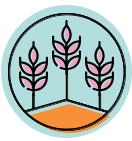 1. Entender o mercado
O marketing eficaz começa com uma compreensão profunda (empatia – Módulo 3) do mercado-alvo. Conforme mencionado no exercício de mapeamento de empatia, através de estudos e de análises de mercado, as empresas podem identificar as necessidades, preferências e tendências dos clientes. Este conhecimento permite que as empresas desenvolvam produtos ou serviços que correspondam às exigências do mercado, posicionando-se de forma competitiva e satisfazendo as expetativas dos clientes.
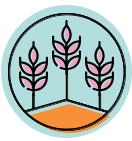 2. Criação da marca
O marketing ajuda a construir e a melhorar a identidade e a reputação de uma marca. Ao criar uma imagem de marca, valores e personalidade fortes, as empresas podem diferenciar-se dos concorrentes e fidelizar os clientes. A marca engloba elementos como a conceção do logotipo, mensagens da marca, a identidade visual e a comunicação consistente em vários canais.
Depois do conceito ter passado no processo de teste e a empresa ter determinado que existe um mercado para o produto alimentar, deve-se selecionar o tipo de mensagem que se pretende comunicar aos potenciais clientes.
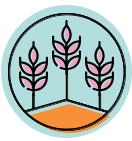 Um facto interessante…
Pensa-se que as cores como o vermelho e o amarelo têm um efeito psicológico positivo no apetite das pessoas. 
Por outro lado, um produto alimentar que se concentre em produtos biológicos deve utilizar tons mais "terra" em vez de cores vivas, que podem indicar a utilização de corantes artificiais.
Os princípios fundamentais da construção de uma marca alimentar forte:
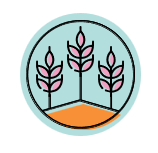 Compreensão perspicaz do consumidor… EMPATIA
Público-alvo claramente definido… Saber quem é o cliente-alvo
Clareza na comunicação… Manter o cliente informado com notícias relevantes
Proposta Única de Venda claramente definida / Benefícios… Como é que os vão ajudar
Foco de mercado claramente definido…Qual o setor de clientes que se pretende atingir
Criação de uma 'personalidade de marca’ clara e relevante … Como se quer ser visto
Consistência do posicionamento da marca… Sem mensagens contraditórias
Evolução progressiva da marca e desenvolvimento de novos produtos… Manter-se a par das tendências
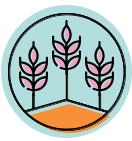 3. Promoção do produto
O marketing é fundamental na promoção de produtos ou serviços junto do mercado-alvo. Através de vários canais, como a publicidade, as relações públicas, as redes sociais, o marketing de conteúdos e as parcerias com influenciadores, é possivel criar consciência, gerar interesse e impulsionar a procura pelos produtos. Uma promoção eficaz ajuda a atrair novos clientes e aumentar as vendas. Ao cultivar as relações com os clientes e ao fornecer valor, promove a fidelidade dos clientes, a repetição de compras e o passa-palavra.
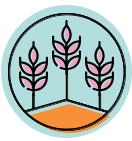 4. Perceção dos clientes e feedback
As atividades de marketing proporcionam à empresa a oportunidade de recolher informações e comentários dos clientes. Através de estudos de mercado, inquéritos, escuta das redes sociais e mecanismos de reação dos clientes, é possível obter informações valiosas sobre as preferências do cliente, os níveis de satisfação e as áreas a melhorar. Este feedback ajuda a impulsionar a inovação dos produtos, a melhorar as experiências do cliente e a aperfeiçoar as estratégias de marketing.
 A chave é OUVIR o feedback!
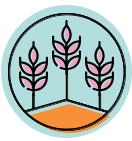 5. Vantagem Competitiva
O marketing desempenha um papel fundamental na criação e manutenção de uma vantagem competitiva. Ao comunicar eficazmente propostas únicas de venda, propostas de valor e diferenciadores competitivos, pode-se ajudar a posicionar uma empresa alimentar de forma favorável no mercado. 
Se existir uma Estratégia Competitiva (um plano a longo prazo), pode-se usar os esforços de marketing para mostrar os benefícios e as vantagens de escolher os produtos ou serviços da empresa, em vez dos da concorrência, ajudando a atrair clientes e a ganhar quota de 	mercado.
Clique aqui
Quatro tipos de estratégias competitivas
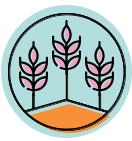 6. Ser ágil
O marketing permite que as empresas se adaptem às mudanças na dinâmica do mercado e comportamentos dos consumidores. Através da monitorização das tendências do mercado, da perceção dos consumidores e das atividades da concorrência, pode-se ajustar as estratégias de marketing, mensagens e ofertas de produtos para que a empresa se mantenha relevante e responda à evolução das necessidades dos clientes. Isto traz de volta a inovação contínua, agilidade & reiteração, tanto para os produtos como para o marketing.
Estratégia de marketing
Uma estratégia de marketing eficaz é a base do crescimento de uma empresa e, muitas vezes, da sua própria existência. Desde atender às necessidades do público-alvo e ajudá-lo a construir fidelidade à marca até determinar os preços certos para os seus produtos e serviços, a estratégia correta maximiza as hipóteses de sucesso no mundo empresarial.
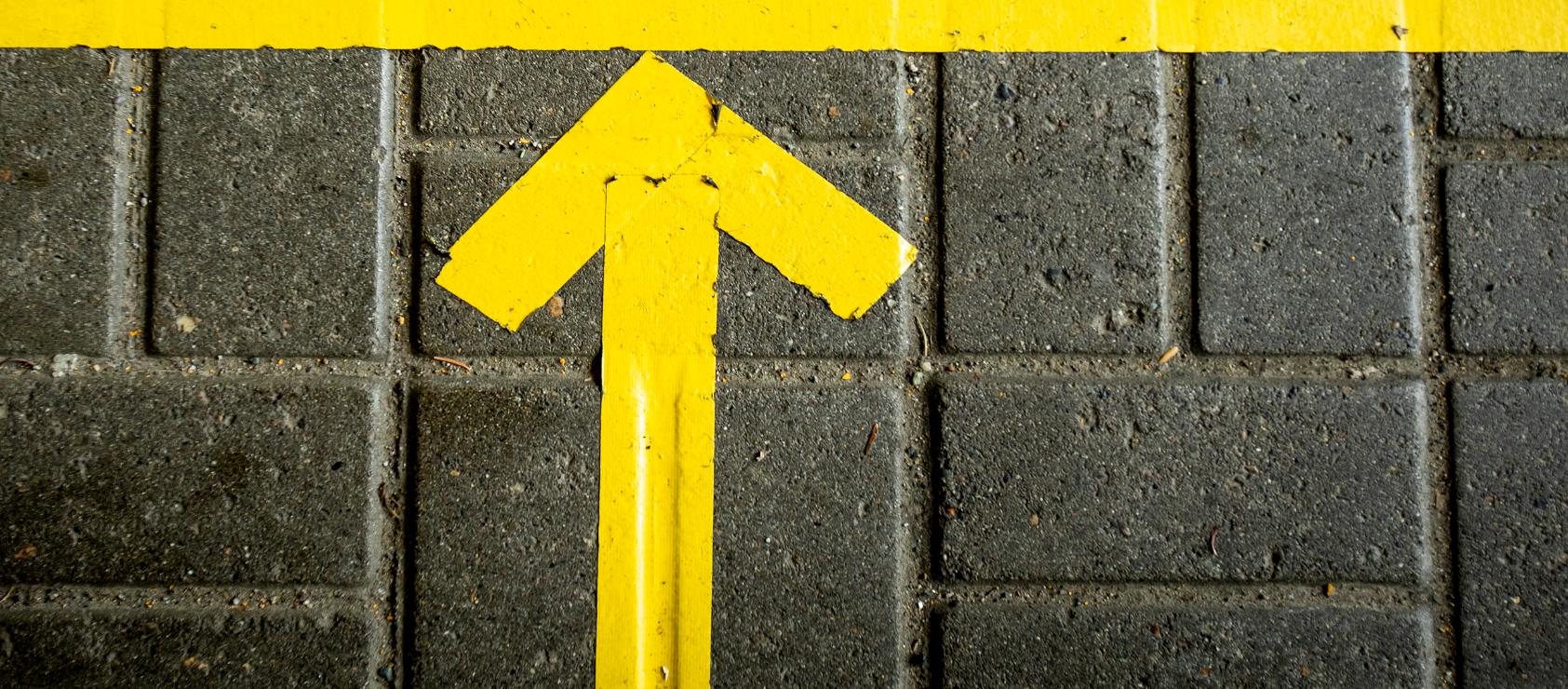 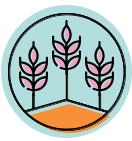 Estratégia de Marketing vs. Plano de Marketing
Fonte
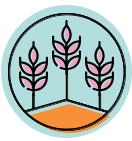 Estratégias de Crescimento
Um plano de marketing bem sucedido permitirá expandir a empresa de várias formas. Para apoiar diretamente este crescimento, é necessário determinar como se pretende que a empresa cresça a longo prazo. É aqui que entram as estratégias de crescimento. 
As estratégias de crescimento, também conhecidas como estratégias de produto-mercado, visam aumentar a participação no mercado e persuadir mais clientes a investir nos produtos ou serviços.
Algumas ferramentas úteis:      Matriz de Ansoff
                                               Modelo de Marketing STP
                                               Matriz BCG
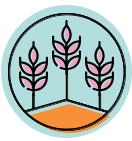 Estratégias de atitude
Não basta apenas projetar o crescimento da empresa. As empresas mais bem-sucedidas também identificam o método de crescimento, que é determinado por estratégias de atitude:
Método de crescimento por aquisição: aquisição de uma empresa por outra.
Crescimento orgânico: refere-se a um aumento das vendas através dos recursos próprios da empresa (expansão da quota de mercado através do marketing, entrada em novos mercados, adição de novos produtos).
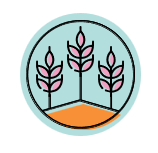 7 Etapas de um processo de estratégia de marketing
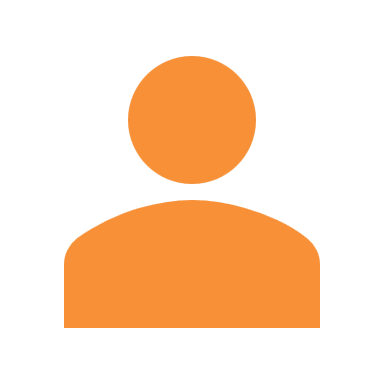 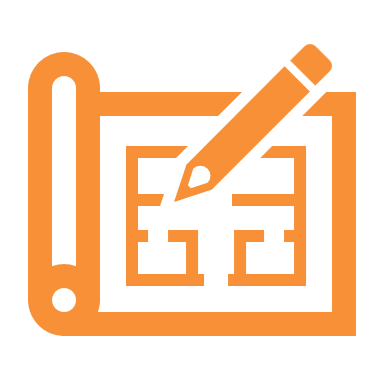 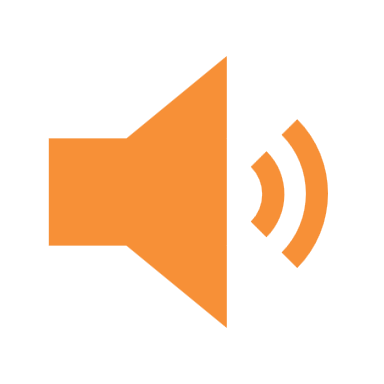 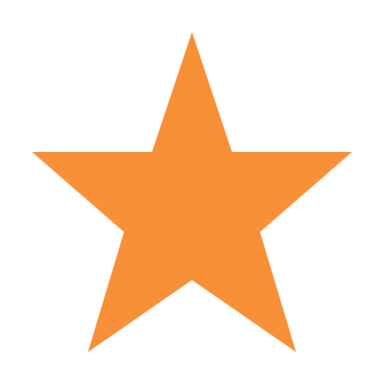 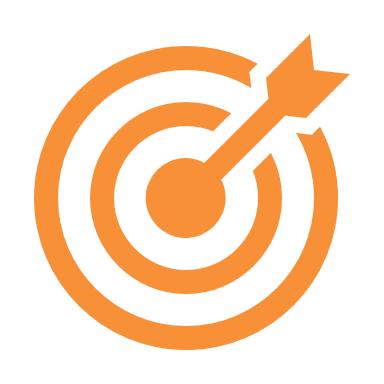 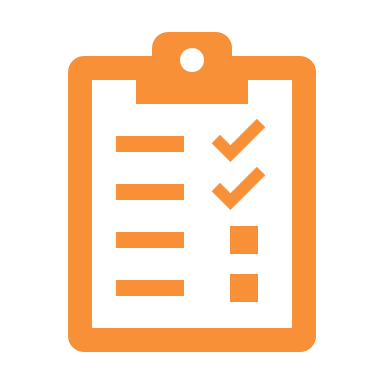 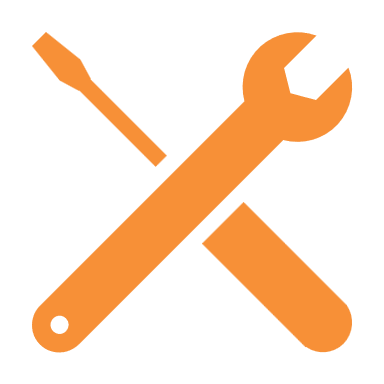 2. Criar um Comprador Personas
7. Concretizar
3. Identificar os objetivos
4. Selecionar as ferramentas apropriadas
5. Rever os meios de comunicação
6. Auditar e planear campanhas nos meios de comunicação
1. Construir um Plano de Marketing
Agora é a Sua vez…
Existem inúmeras formas de ajudar uma empresa a crescer, mas uma das ferramentas mais poderosas que se pode utilizar é uma estratégia de marketing eficaz. 
As etapas anteriormente referidas podem ajudar a começar a criar uma estratégia que realce o melhor da empresa. Ao seguir o processo passo a passo, pode-se expandir a base de clientes, aumentar as receitas e direcionar a empresa para um sucesso duradouro… ver isso como a peça que faltava no puzzle!!!
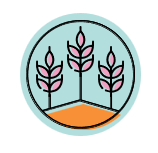 UM EXERCÍCIO RÁPIDO -
Em termos da sua estratégia de marketing…
O que poderia fazer para melhorar?
Listar o que já está a fazer?
________________________________________________________________________________________________________________________________________________________________________________________________
________________________________________________________________________________________________________________________________________________________________________________________________
Concluiu agora o Módulo 4… Está a reunir dicas e ferramentas nesta jornada de Empreendedorismo de Alimentos Éticos, pois o nosso objetivo é apoiá-lo e equipá-lo para a sua aventura empresarial… O próximo módulo aborda a importância da comunicação nos negócios e como trabalhar eticamente com PESSOAS... por favor, continue!
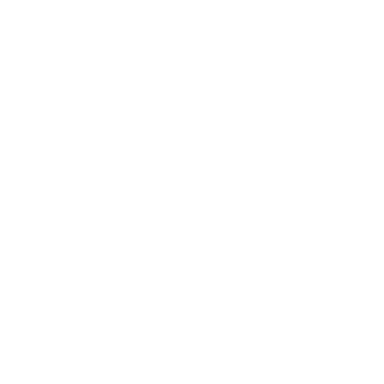